Chapter 13
Part-2

Marketing Strategy
Copyright © 2010 Pearson Education, Inc.	Chapter 5- slide 1
Publishing as Prentice Hall
Model of Consumer Behavior
Consumer buyer behavior refers to the  buying behavior of final consumers—  individuals and households who buy  goods and services for personal  consumption

Consumer market refers to all of the  personal consumption of final  consumers
Copyright © 2010 Pearson Education, Inc.
Publishing as Prentice Hall
Chapter 5- slide 2
The Buying Decision Process
Figure 6.4
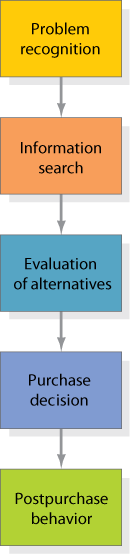 [Speaker Notes: Smart companies try to fully understand customers’ buying decision process—all the experiences in learning, choosing, using, and even disposing of a product. Marketing scholars have developed a “stage model” of the process. The consumer typically passes through five stages: problem recognition, information search, evaluation of alternatives, purchase decision, and postpurchase behavior. Clearly, the buying process starts long before the actual purchase and has consequences long afterward.]
The Buyer Decision Process
Need Recognition

Occurs when the buyer recognizes a  problem or need triggered by:
Internal stimuli
External stimuli
Copyright © 2010 Pearson Education, Inc.
Publishing as Prentice Hall
Chapter 5- slide 4
The Buyer Decision Process
Information Search  Sources of Information
Personal sources—family and friends
Commercial sources—advertising,  Internet
Public sources—mass media, consumer  organizations
Experiential sources—handling,  examining, using the product
Copyright © 2010 Pearson Education, Inc.
Publishing as Prentice Hall
Chapter 5- slide 5
The Buyer Decision Process
Evaluation of Alternatives

How the consumer processes  information to arrive at brand choices
Copyright © 2010 Pearson Education, Inc.
Publishing as Prentice Hall
Chapter 5- slide 6
The Buyer Decision Process
Purchase Decision

The act by the consumer to buy the most  preferred brand
The purchase decision can be affected  by:
Attitudes of others
Unexpected situational factors
Copyright © 2010 Pearson Education, Inc.
Publishing as Prentice Hall
Chapter 5- slide 7
The Buyer Decision Process
Postpurchase Decision
The satisfaction or dissatisfaction that the  consumer feels about the purchase
Relationship between:
Consumer’s expectations
Product’s perceived performance
The larger the gap between expectation  and performance, the greater the  consumer’s dissatisfaction
Cognitive dissonance is the discomfort  caused by a postpurchase conflict
Copyright © 2010 Pearson Education, Inc.
Publishing as Prentice Hall
Chapter 5- slide 8
The Buyer Decision Process
Post-Purchase Decision

Customer satisfaction is a key to  building profitable relationships with  consumers—to keeping and growing  consumers and reaping their customer  lifetime value
Copyright © 2010 Pearson Education, Inc.
Publishing as Prentice Hall
Chapter 5- slide 9